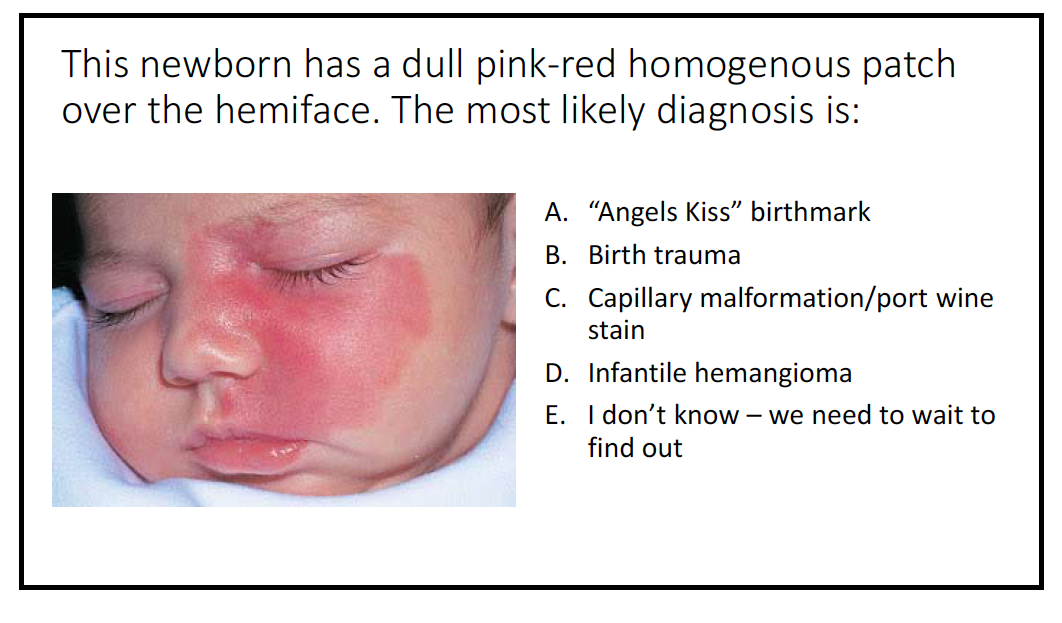 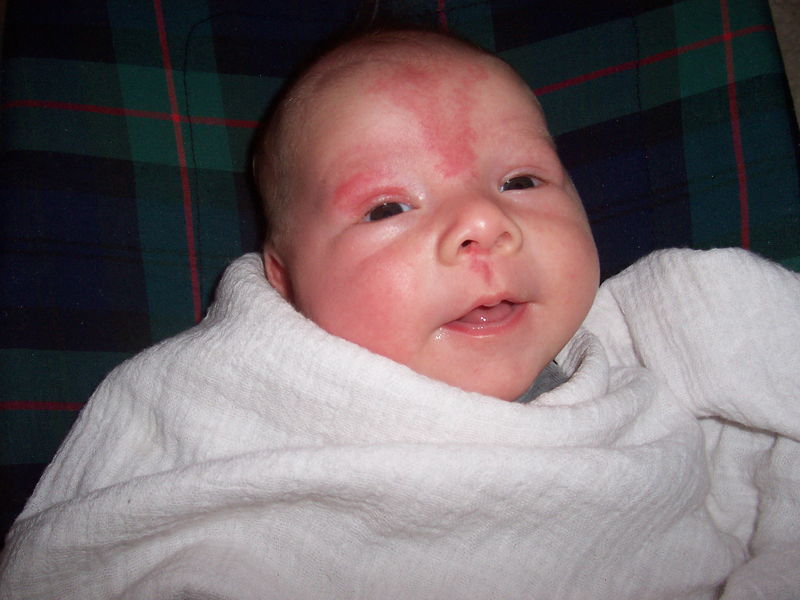 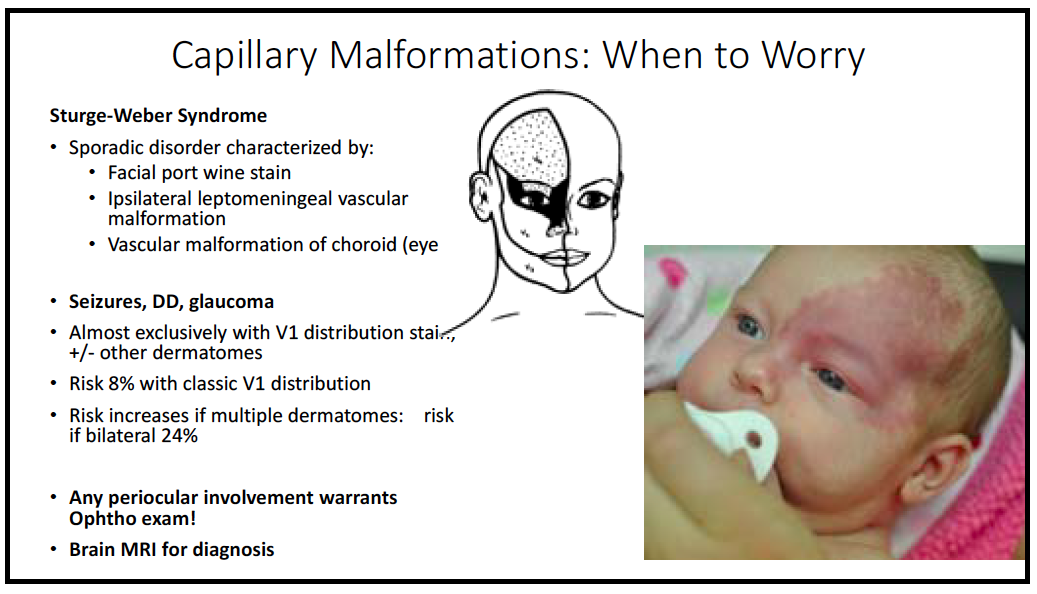 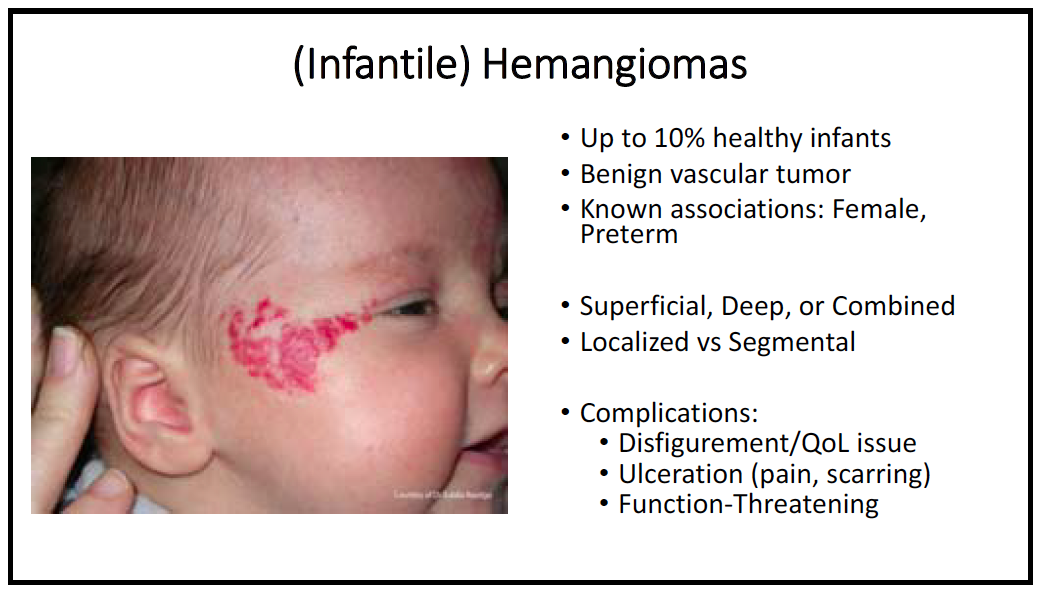 DIAGNOSTIC DIFFERENTIEL ?
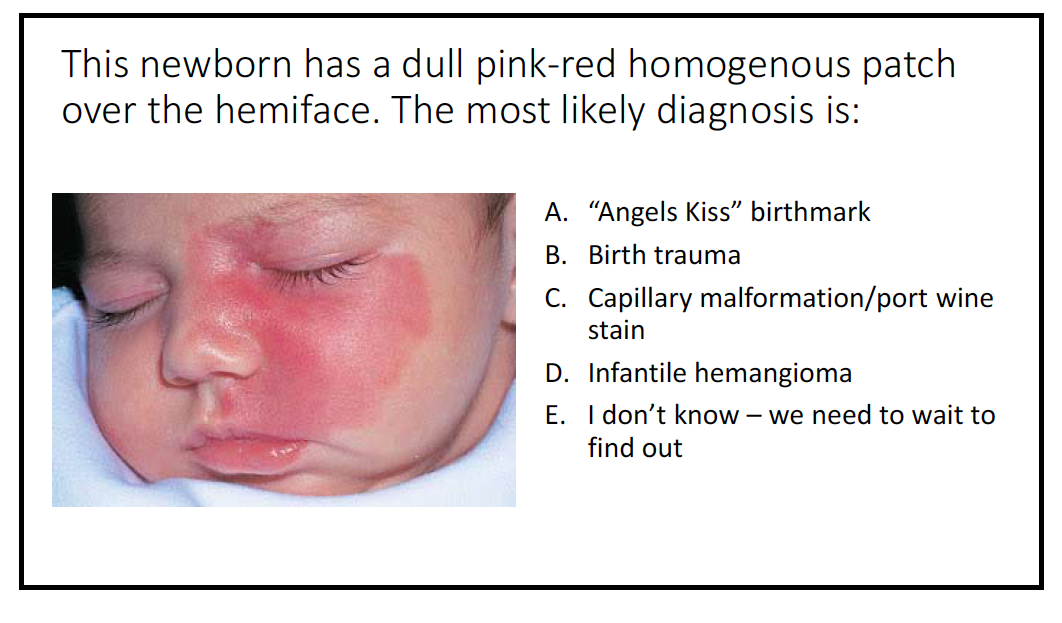 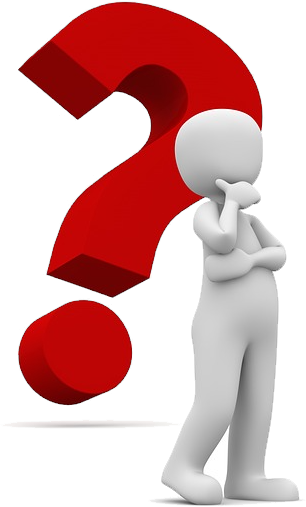 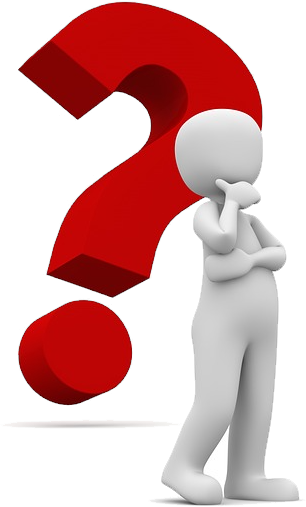 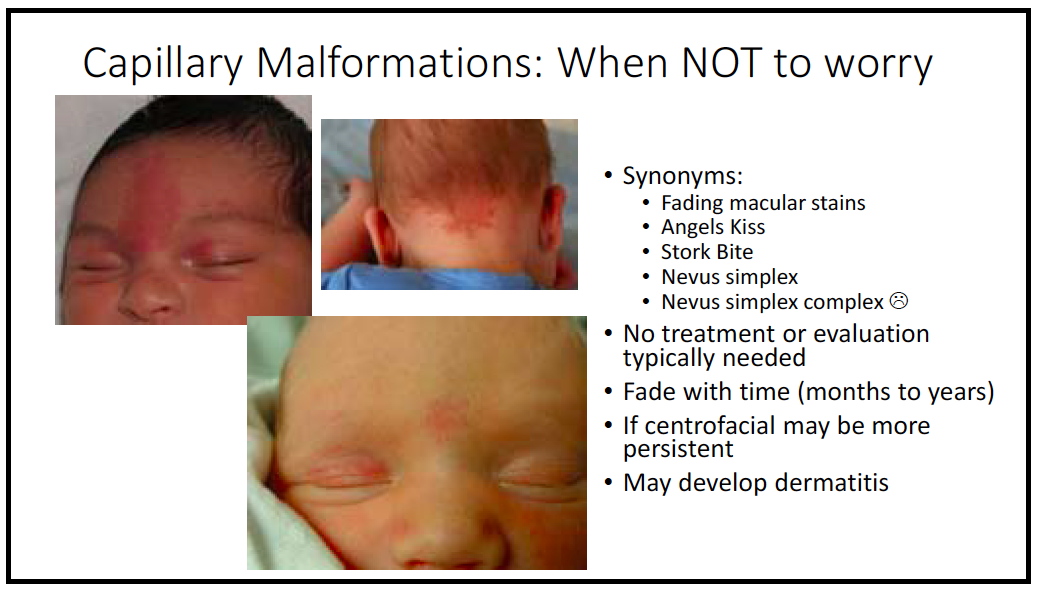 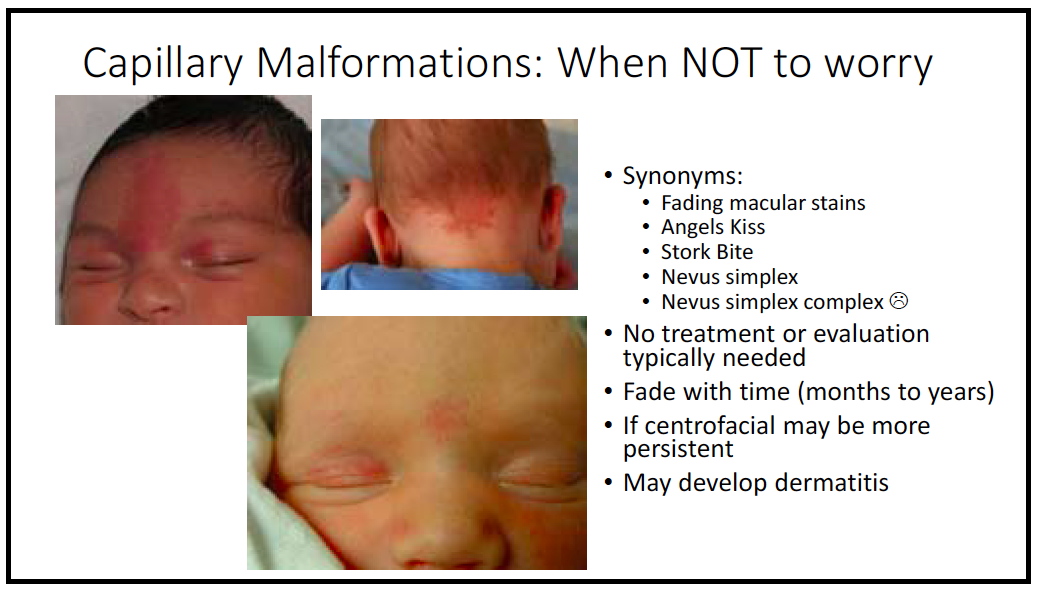 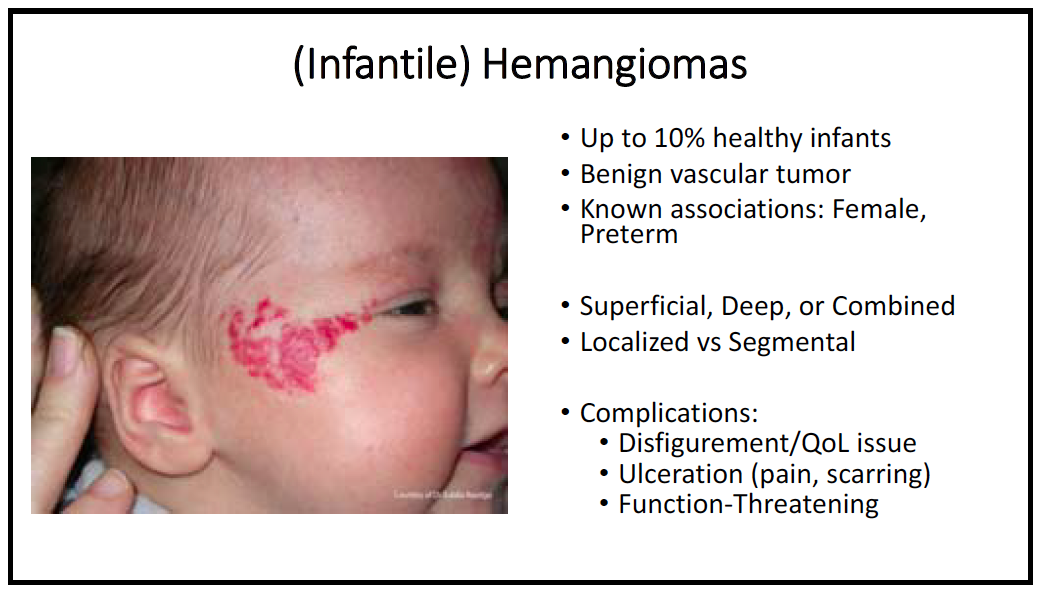 QoL: Quality of Life
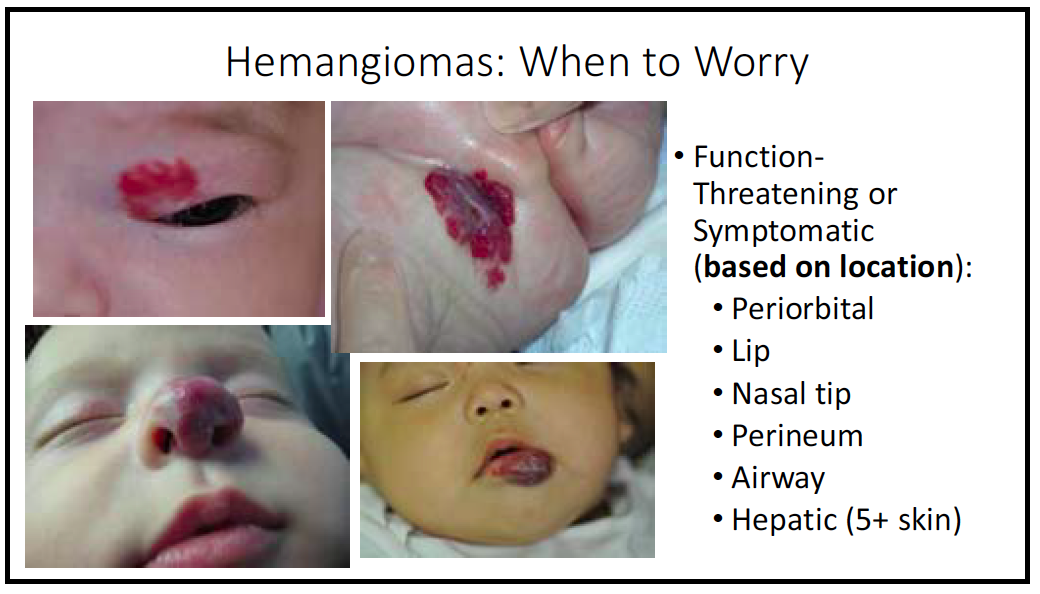 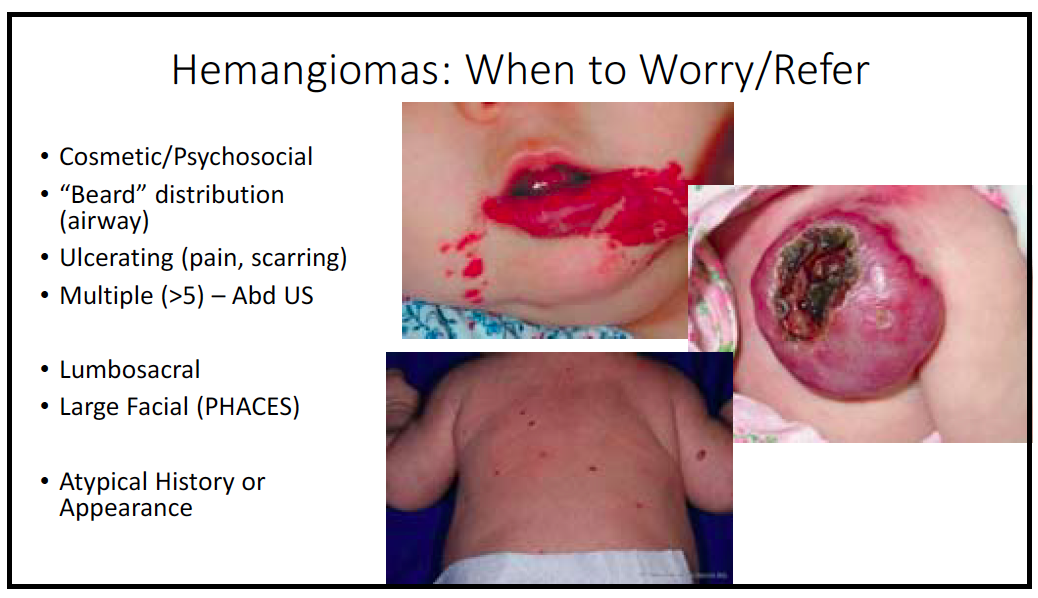 PHACE: Posterior fossa brain malformations, Hemangioma, Arterial lesions, Cardiac abnormalities, and Eye abnormalities
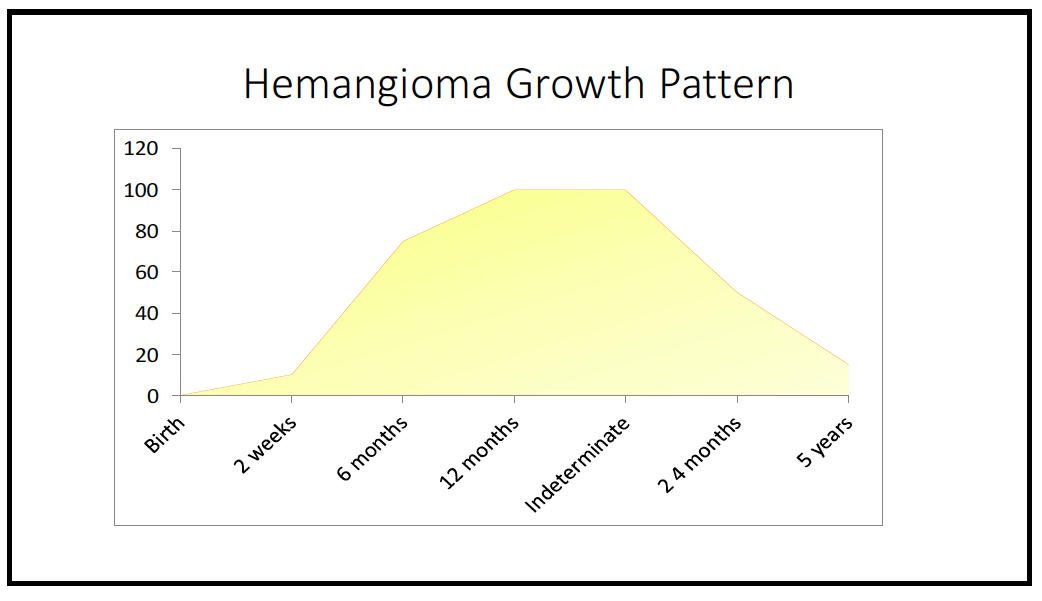 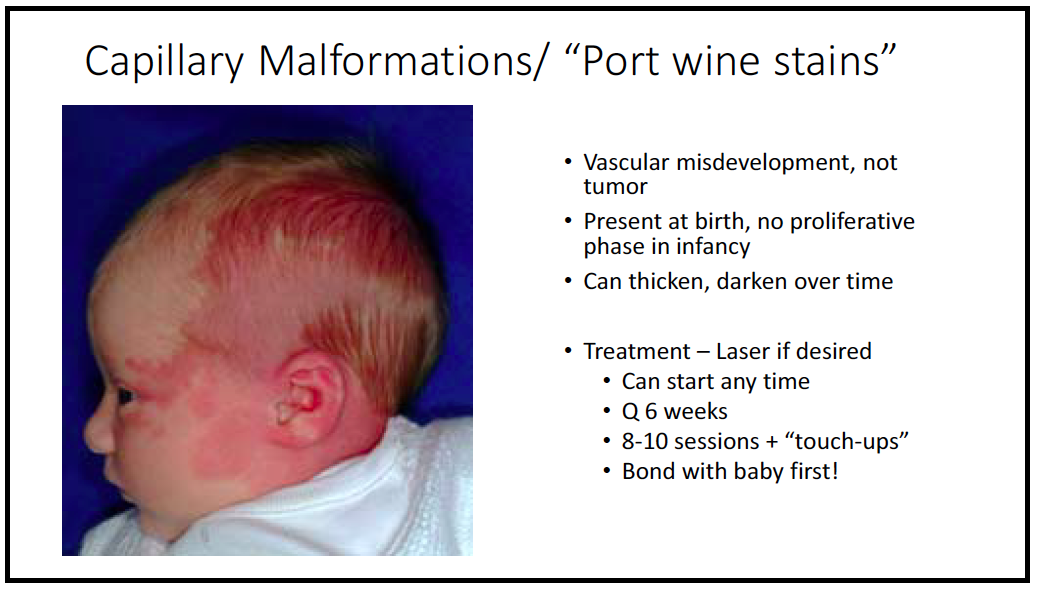 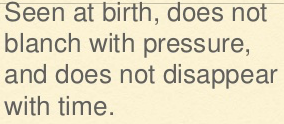 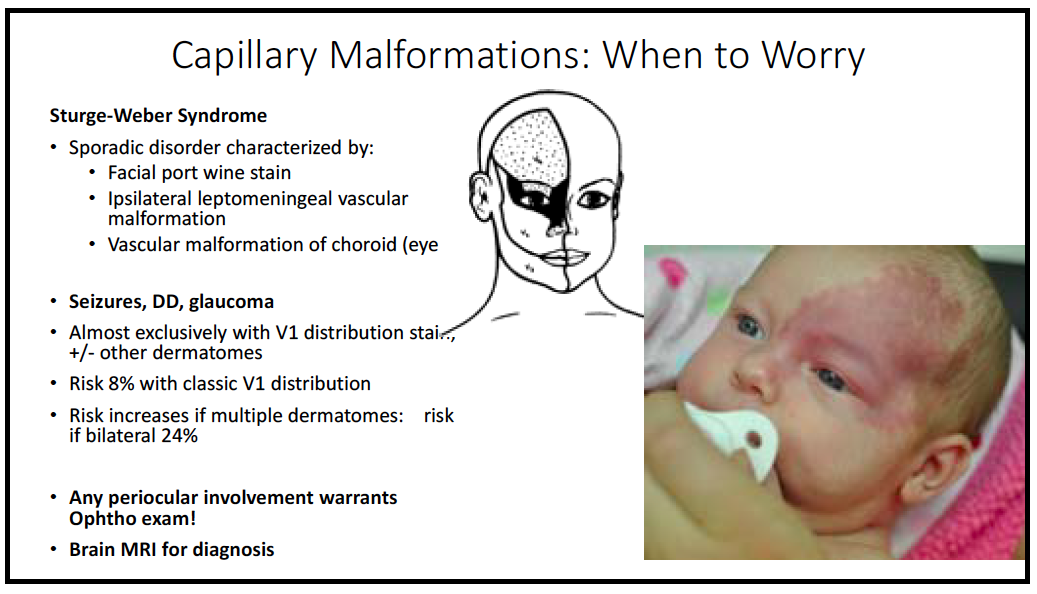 KLIPPEL TRENAUNAY
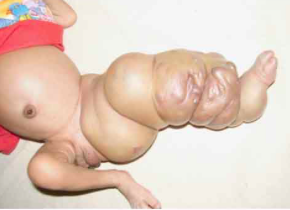 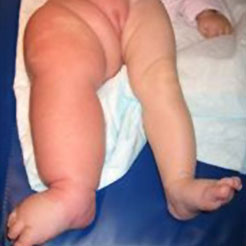 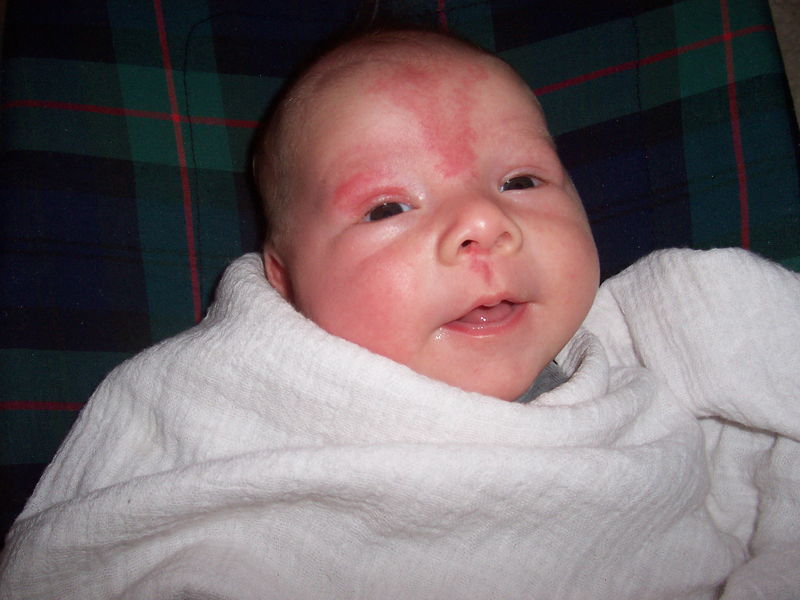 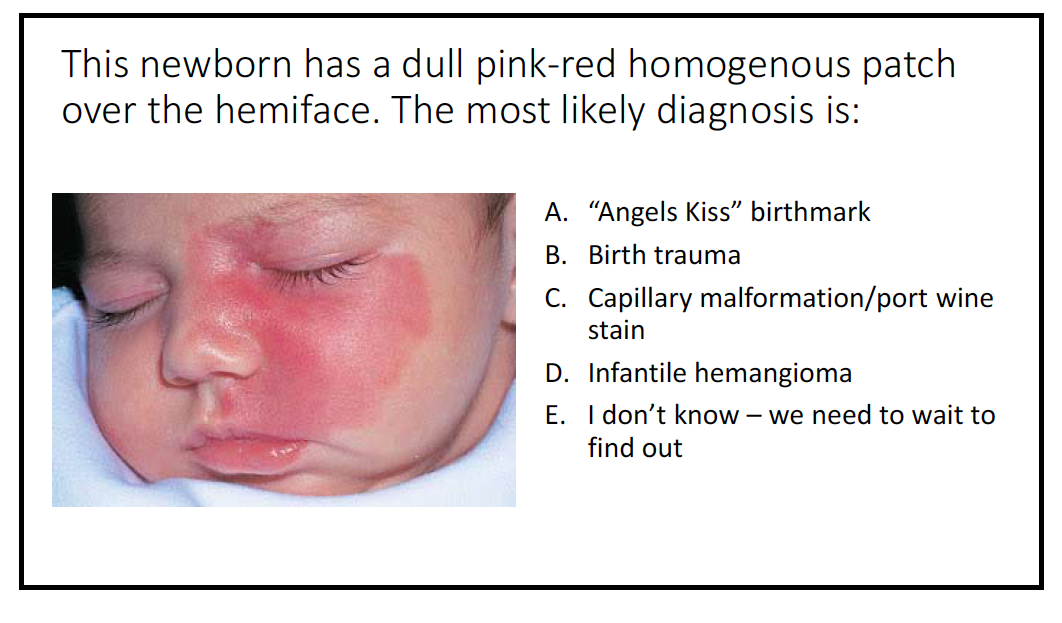 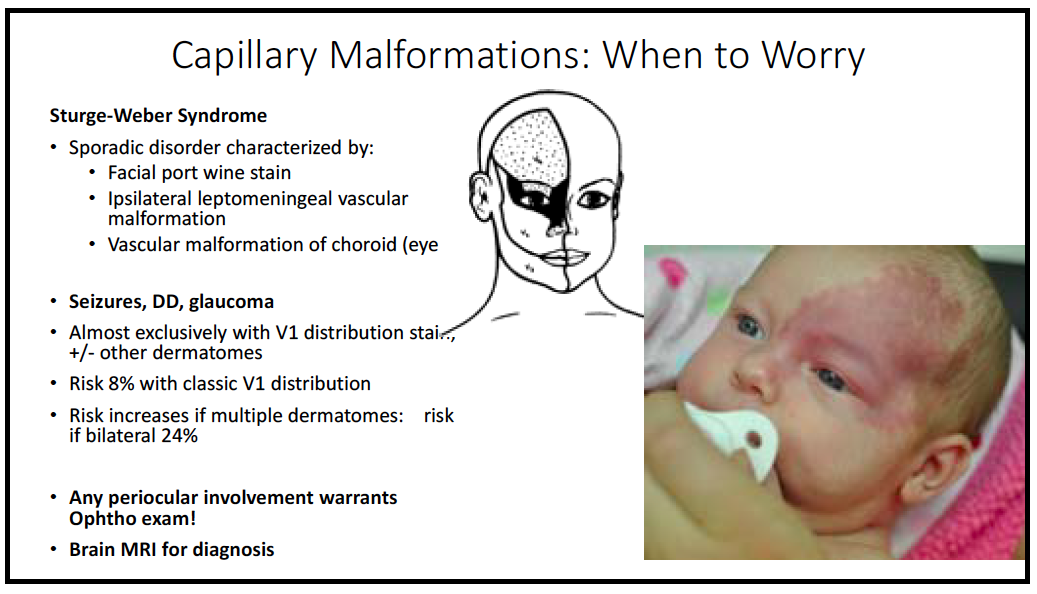 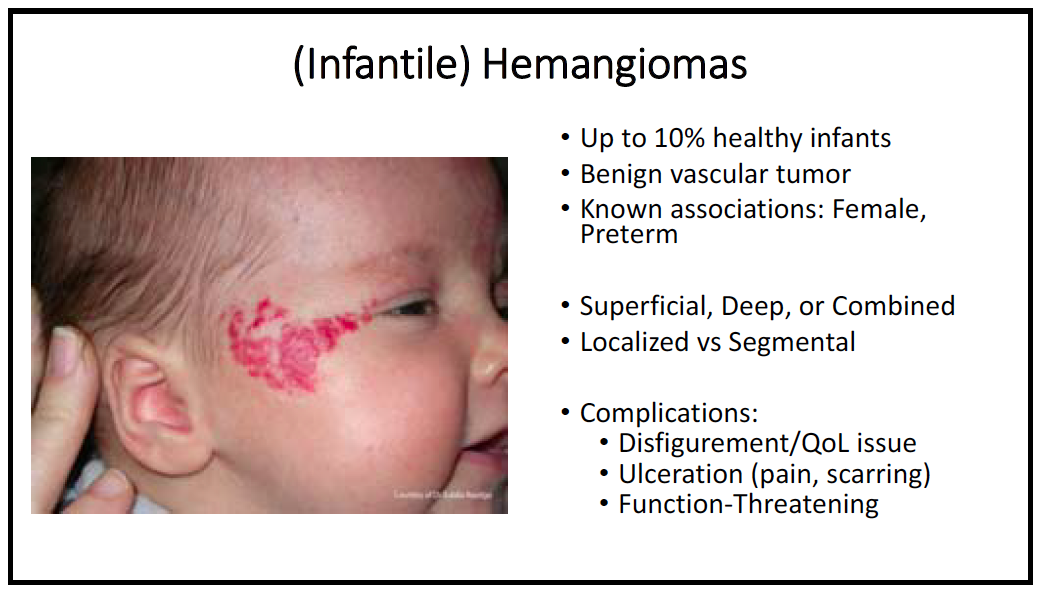